THE WOODWORKER’S BRADAWL - EXAMINATION QUESTIONS
WORLD ASSOCIATION OF TECHNOLOGY TEACHERS	https://www.facebook.com/groups/254963448192823/	www.technologystudent.com © 2023 V.Ryan © 2023
HELPFUL LINK:  https://www.technologystudent.com/equip_ﬂsh/bradawl1.html
1. What is a ‘woodworker’s bradawl’? Include an image. 3 marks
2. Explain one use of a bradawl. Include a sketch to support your answer. 6 marks
NOTES
SKETCH
THE WOODWORKER’S BRADAWL - EXAMINATION QUESTIONS
WORLD ASSOCIATION OF TECHNOLOGY TEACHERS	https://www.facebook.com/groups/254963448192823/	www.technologystudent.com © 2023 V.Ryan © 2023
HELPFUL LINK:  https://www.technologystudent.com/equip_ﬂsh/bradawl1.html
3. Study the diagram below. Explain what is shown by ‘A’ and ‘B’. 4 marks
A:
B:
B
A
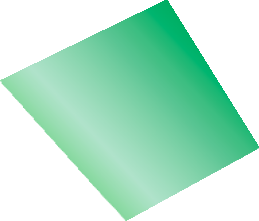 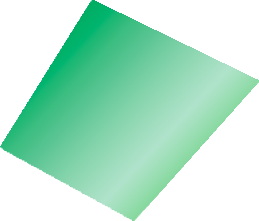 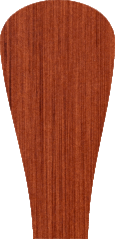 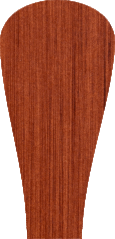 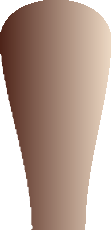 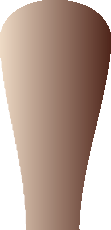 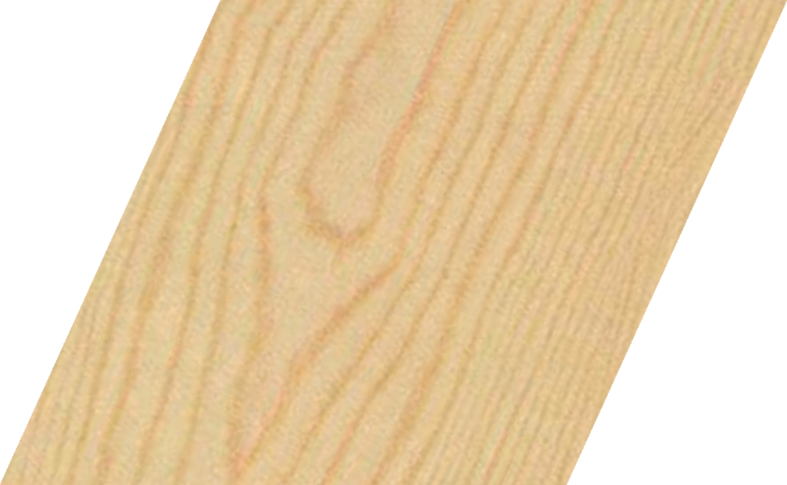 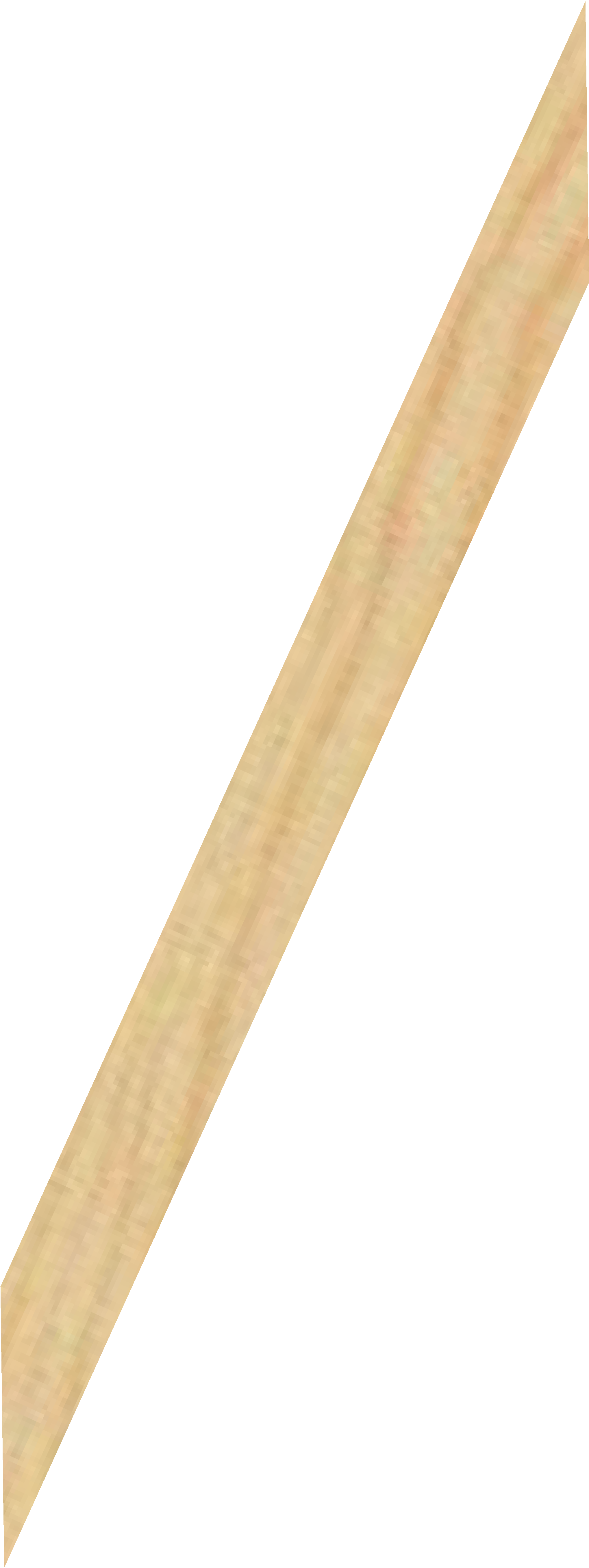 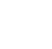 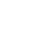 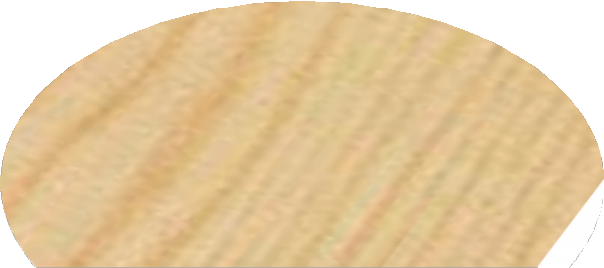 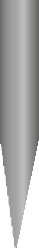 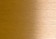 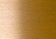 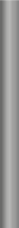 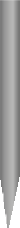 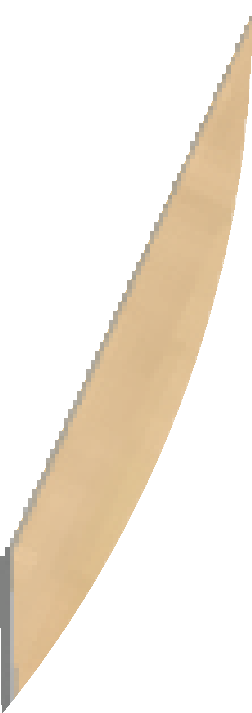 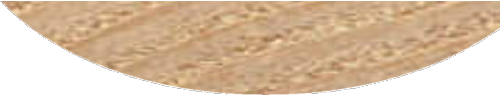 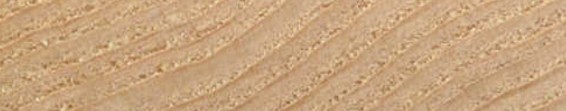 V.Ryan © 2023